Задание 1.
Заполните таблицу «Внутренние оболочки Земли».
Задание 2.
Заполните таблицу «Виды земной коры».
Задание 3. 
Какой можно сделать вывод о толщине земной коры на основе анализа карты?
Задание 4.
Что вы можете рассказать о земной коре по рисунку?
выход
Безногова О.Н.
Задание 1.
Заполните таблицу «Внутренние оболочки Земли».
выход
проверка
Заполните таблицу.
назад
выход
Безногова О.Н.
Задание 2.
Заполните таблицу «Виды земной коры».
выход
проверка
Заполните таблицу 
«Виды земной коры».
назад
выход
Безногова О.Н.
Виды земной коры
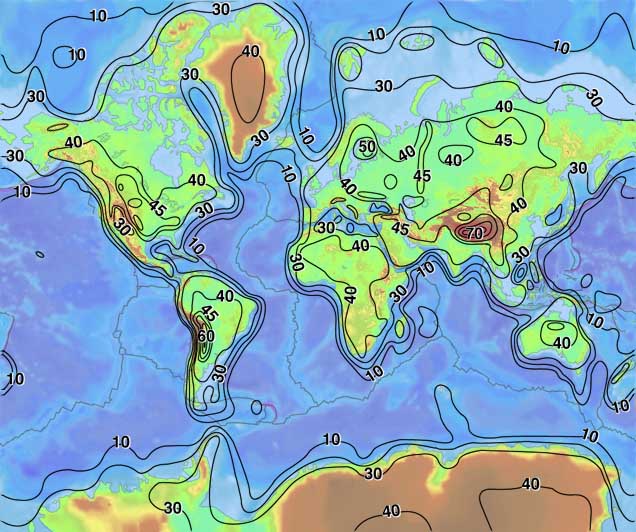 Задание 3. 
Какой можно сделать вывод о толщине земной коры на основе анализа карты?
назад
выход
[Speaker Notes: Ученики могут сами сделать вывод, что под океанами земная кора до 10 км, а на суше 3—40 км, а в горах до 70 км.]
Задание 4.
Что вы можете рассказать о земной коре по этому рисунку?
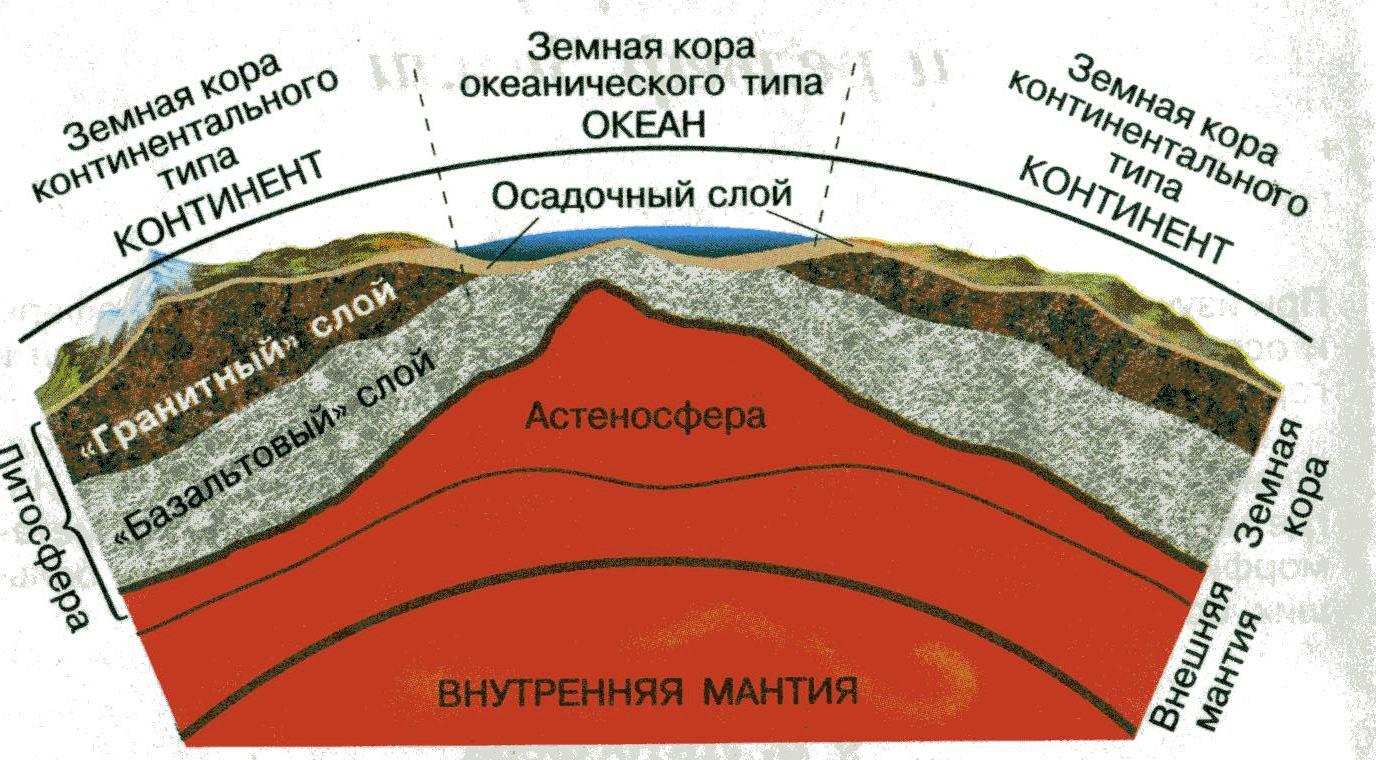 выход
проверка
Используемые ресурсы
http://upload.wikimedia.org/wikipedia/commons/c/ca/Topo.jpg карта 6
Рисунок на слайде 7 с диска  электронный учебник для 6 класса 1С
выход